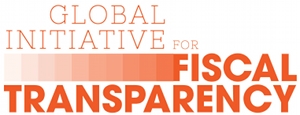 Public Participation in Fiscal Policy
Paolo de Renzio  						CABRI/IBP Workshop
Senior Research Fellow, IBP				Pretoria, 10-11 June 2015
What is GIFT ?
2
GIFT is a multi-stakeholder action network to advance fiscal transparency, participation and accountability:
Lead Stewards: Governments of Brazil & Philippines, International Budget Partnership, World Bank, IMF, Intl. Federation of Accountants

GIFT promotes fiscal openness by:
Developing a more coherent/comprehensive global architecture of norms
Strengthening incentives for better practices (evidence research)
Supporting peer-to-peer learning & technical assistance
Harnessing information technologies & open data
Fiscal Openness & Public Participation
3
Fiscal openness includes transparency, participation & accountability in government decision-making over the mobilization, allocation & use of public resources
Public participation is a critical mechanism through which government decision-making processes & public policies can be made more legitimate, efficient, equitable, accountable, and sustainable 
Citizens & civil society organizations are important agents of good governance, human security and sustainable development alongside the state and market
High Level Principles on Fiscal Transparency
4
Based on two fundamental rights principles:
A public right to fiscal information (from UDHR Art. 19) (Principle 1)
A right to participate directly in fiscal policy design and implementation (from ICCPR Art. 25) (Principle 10)

Divided in two main parts:
Access to Fiscal Information (Principles 1-4)
The Governance of Fiscal Policy (Principles 5-10)
GIFT High Level Principle 10
5
10:	Citizens should have the right and they, and all non-state actors, should have effective opportunities to participate directly in public debate and discussion over the design and implementation of fiscal policies.
Specific International Norms including PP
6
IMF Fiscal Transparency Code - Principle 2.3.3:
The government provides citizens with an accessible summary of the implications of budget policies and an opportunity to participate in budget deliberations (good practice:citizens have formal voice in budget deliberations) 
OECD Principles of Good Budgetary Governance:
…Provide for an inclusive, participative & realistic debate on budgetary choices (facilitating the engagement of parliaments, citizens & civil society organizations in a realistic debate about key priorities, trade-offs, opportunity costs & value for money…)
Updated Open Budget Survey 2012 (Section 5) measures participation across the budget cycle
Public Expenditure & Financial Accountability Program: new pilot “stand alone” indicator on PP (drafted by GIFT)
Open Budget Survey 2012 Results on Public Participation (100 Countries)
7
Average public engagement score was only 19 out of 100 (for OGP member countries it was 29); Korea scored 91.
In 51 countries, the executive is required to engage (directly) with the public during the budget process.
In 32 countries, public testimony is heard by a legislative committee on the individual budgets of central government administrative units (i.e., ministries).
In 42 countries, supreme audit institutions have mechanisms for engaging the public in formulating audit programs (by identifying programs that should be audited) or in conducting audit investigations (as respondents, witnesses, etc).
Short Normative Instrumenton Participation Principles & Good Practices
8
Intended to:
Complement other standards & norms
Advance public participation by established good practices 
Guide and help governments & practitioners (and all stakeholders)
Indicate to the public what they can expect
And what they are entitled to

Draws also on UN Conventions, Humanitarian Accountability Partnership Standard, Philippines Principles of DBM-CSO Engagement, the Open Government Guide, World Bank Social Accountability E-Guide, etc.
Scope of public participation in fiscal policy and budget making
9
Covers all fiscal policy and budget making activities:

The annual budget cycle (8 documents)
Fiscal policy reviews outside the annual budget cycle (revenue, tax, finances, asset, liability management)
The design, production and delivery of public goods & services (including feedback, independent mechanisms)
The design & delivery of public investment projects (planning, apraisal, selection, implementation, audit)
The Principles of Public Participation
10
Openness about the purpose, process, and timelines
Ensuring well-informed participation 
Ensuring meaningful participation
Allowing sufficient time in the policy cycle for the public to provide inputs in each phase
Ensuring inclusiveness & non-discrimination:  pro-active use of multiple mechanisms
Avoiding parallel systems that could undermine existing accountability structures
10
Some country examples of public participation: the Executive
11
Some country examples of public participation: Legislature
12
Some country examples of public participation: Supreme Audit Institution
13
Good participation practices: Executive
14
Full disclosure of fiscal data in easily accessible formats
Public engagement during budget preparation
Participatory reviews of public spending 
Line ministry program, project & policy consultations
Public participation in evaluations 
Mechanisms for client feedback & complaints against published service delivery standards (including client surveys on service delivery quality
Public participation on management or governance bodies
Good participation practices: Legislature
15
Designate a unit /official responsible for management of public engagement in fiscal policy 
Plain language explanation of Bills
Published forward agendas of Committee hearings, fiscal policy Bills 
Proactive publication of information on how to make a parliamentary submission
Independent sources of technical support and advice on all aspects of macro-fiscal policy 
Public attendance and testimony at committee hearings reviewing proposed budgets and end of year reports including audit reports
Good participation practices: Audit Institutions
16
Designate a unit/official responsible for management of public engagement in auditing  
Publish the calendar for audits
Mechanism for public input to audit work plan
Hotlines
Engage public during audits
Participatory auditing
Social audits
Public monitoring of implementation of audit findings
Global Initiative for Fiscal Transparency
17
www.fiscaltransparency.net
GIFT participation case studies and synthesis: http://fiscaltransparency.net/2014/11/participation-case-studies-and-synthesis/